Старшая школа – начальная школа – детский сад вместе!
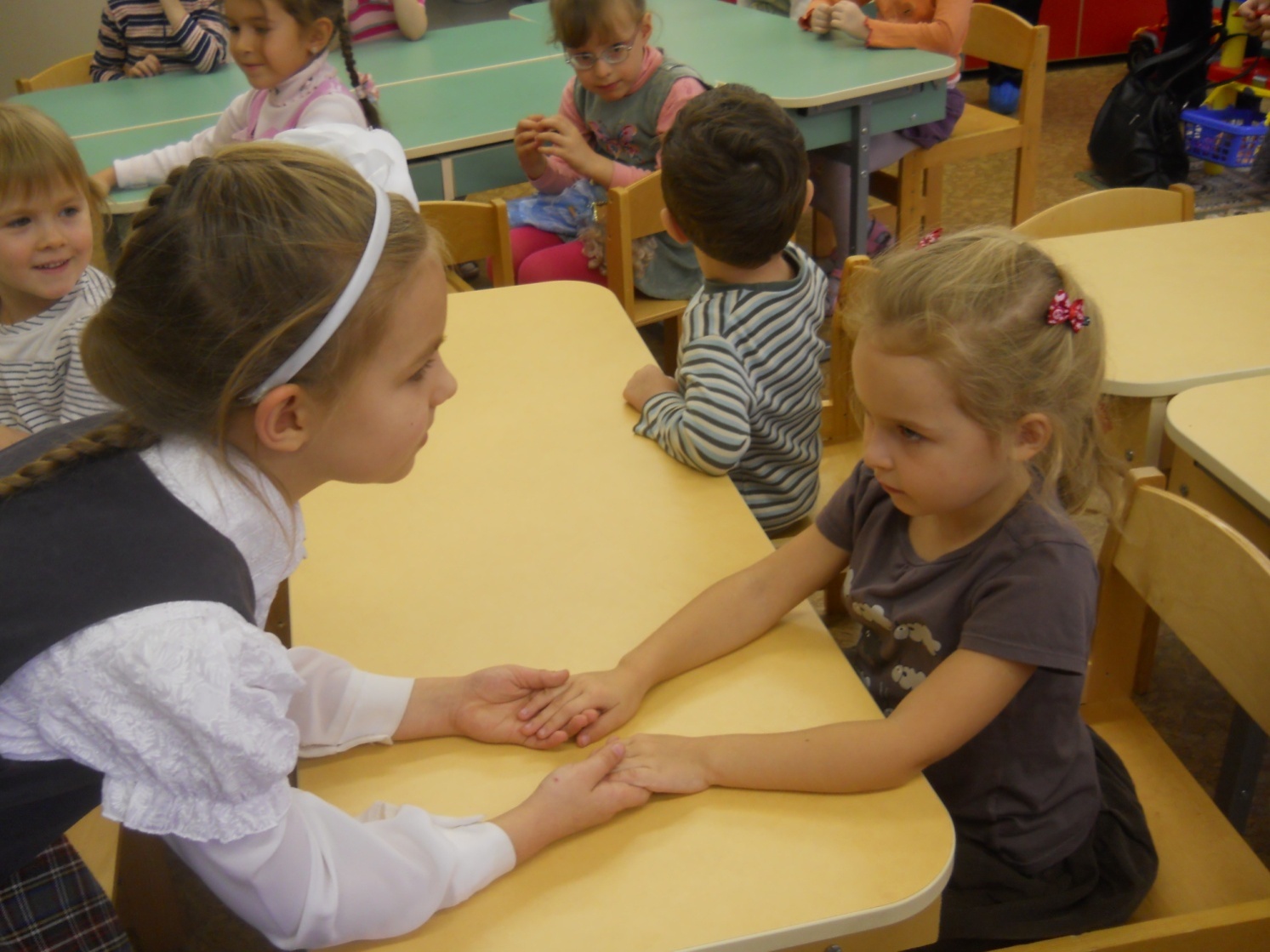 Педагогическое  проектирование в начальной школе с целью развития познавательных способностей учащихся в соответствии с требованиями новых образовательных стандартов 
(В свете решения задач ФГОС НОО).
Задача нашего педагогического проектирования не оставлять без внимания ни  одного ученика, вовлечь всех детей в проектную деятельность, с целью развития у них различных универсальных способностей, активизировать познавательную деятельность.
Формирование общей культуры, духовно-нравственное, гражданское, социальное, личностное и интеллектуальное развитие.Индивидуальные и групповые проекты «Война 1812 года».
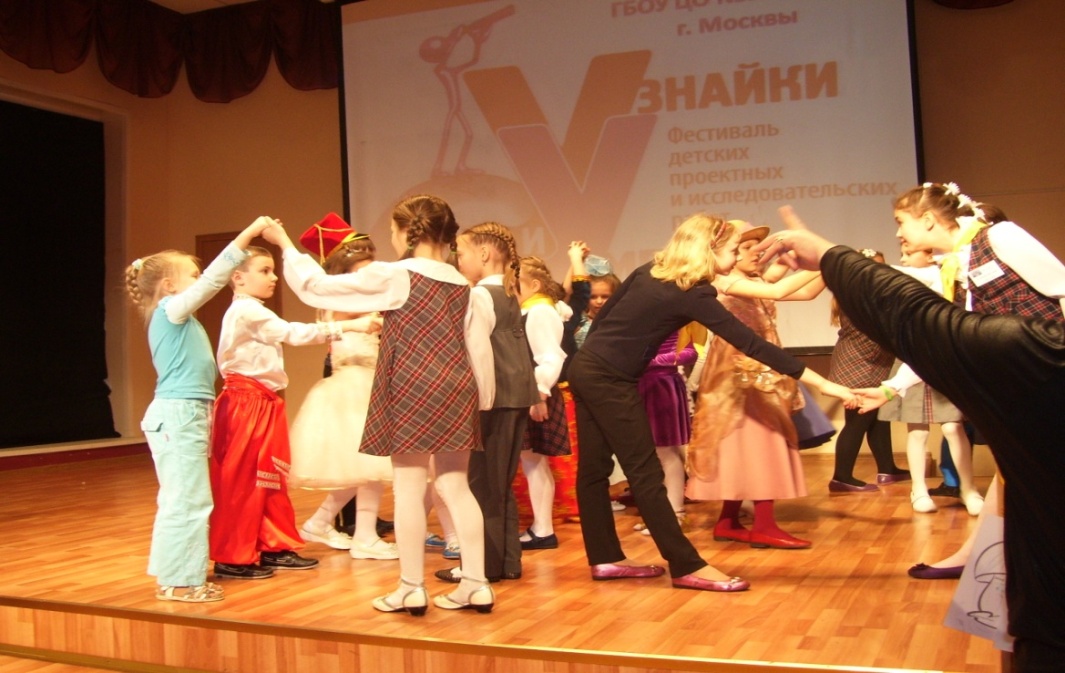 Обеспечение преемственности начального общего и основного общего образования
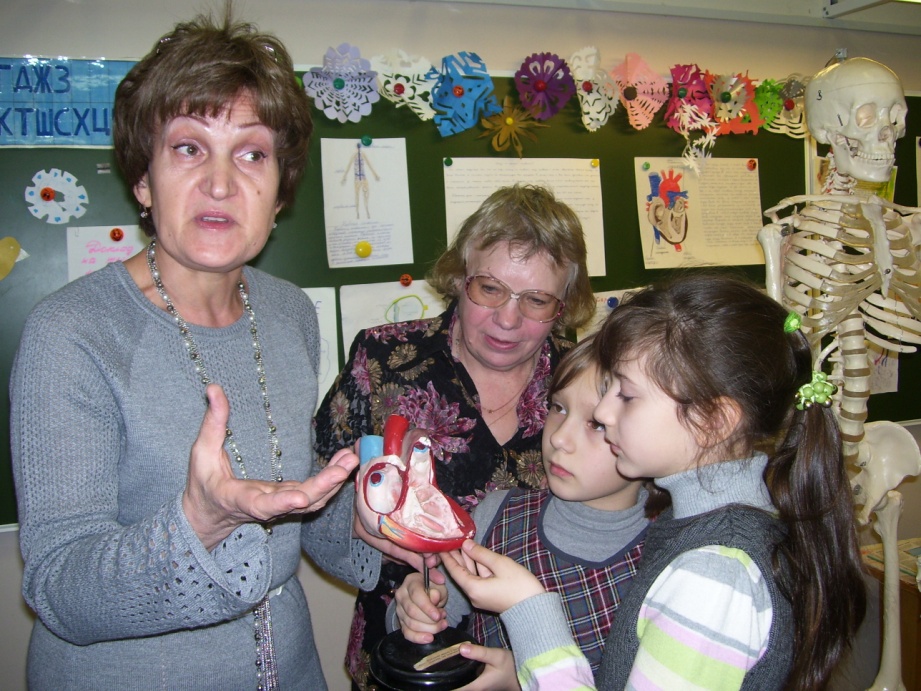 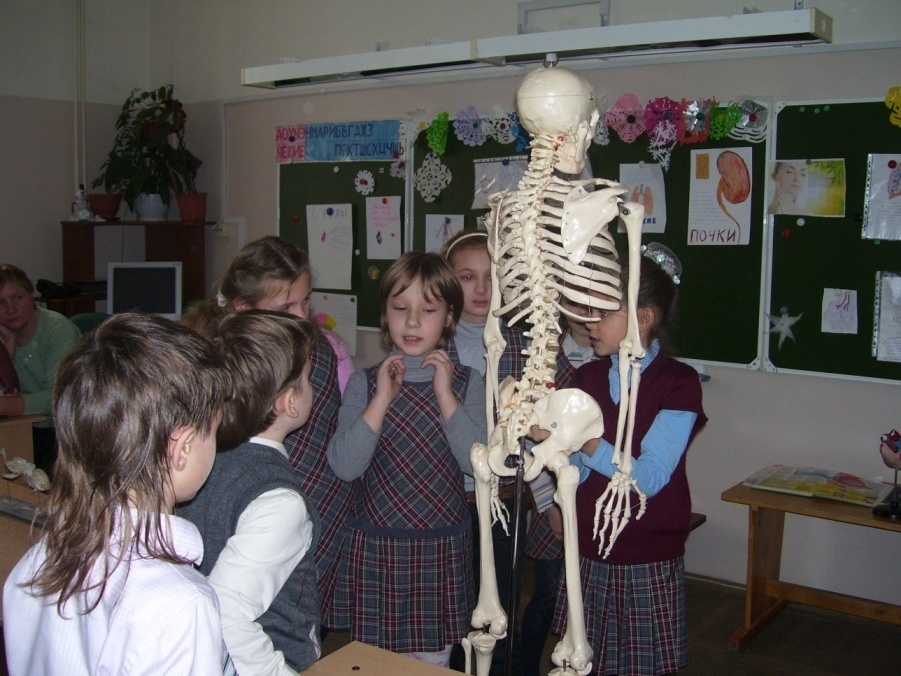 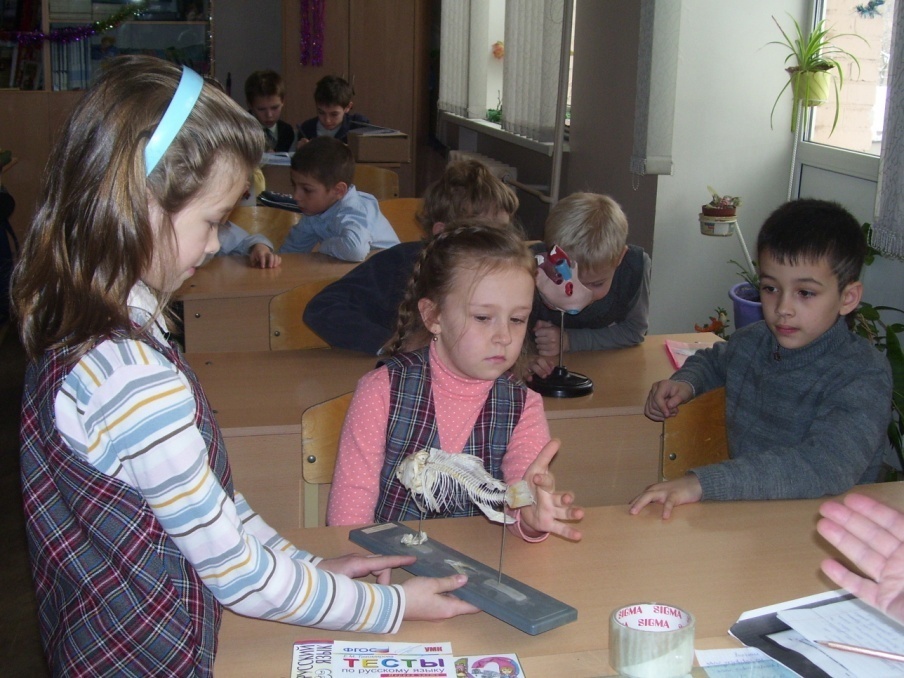 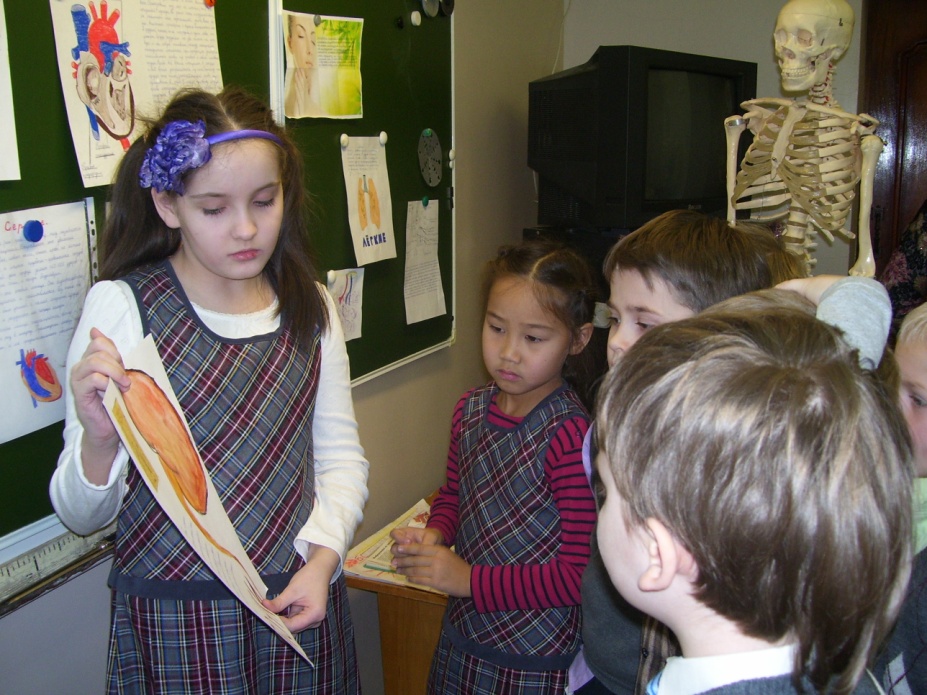 Развитие познавательных способностей детей старшего дошкольного и младшего школьного возраста в процессе химических экспериментов и наблюдений.Создание химической лаборатории.
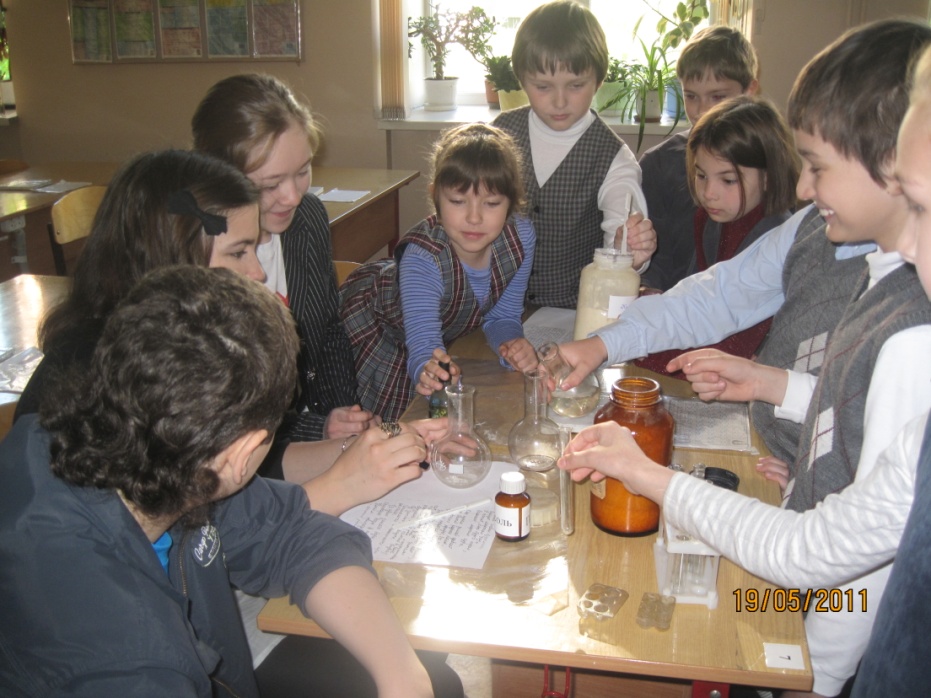 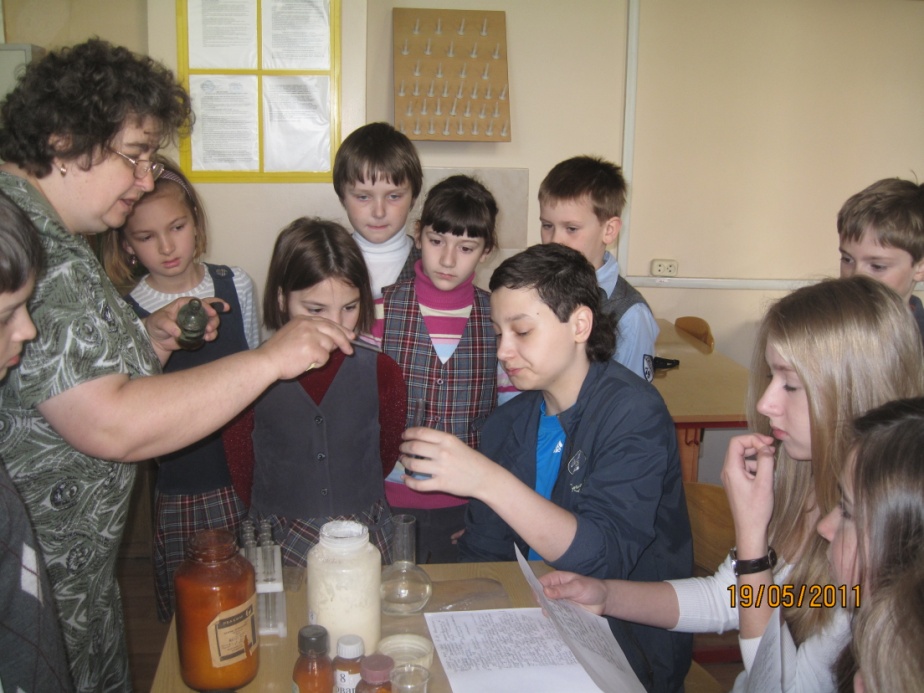 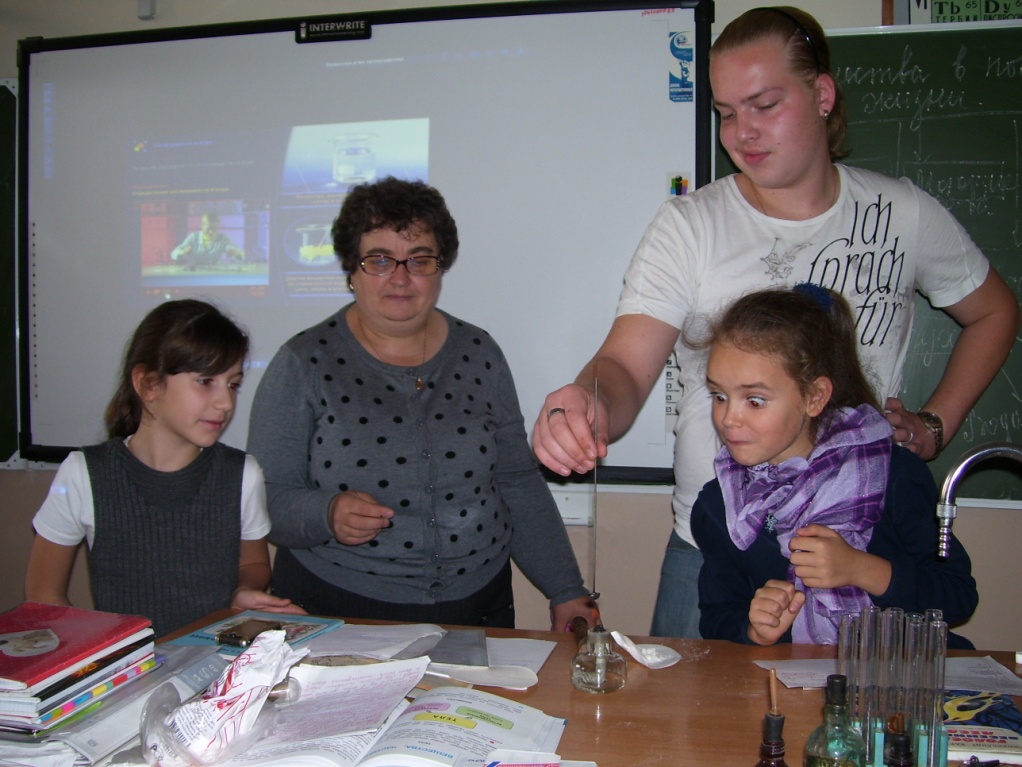 Организация детско-родительского сообщества как средство развития познавательного интереса учащихся начальной школы.
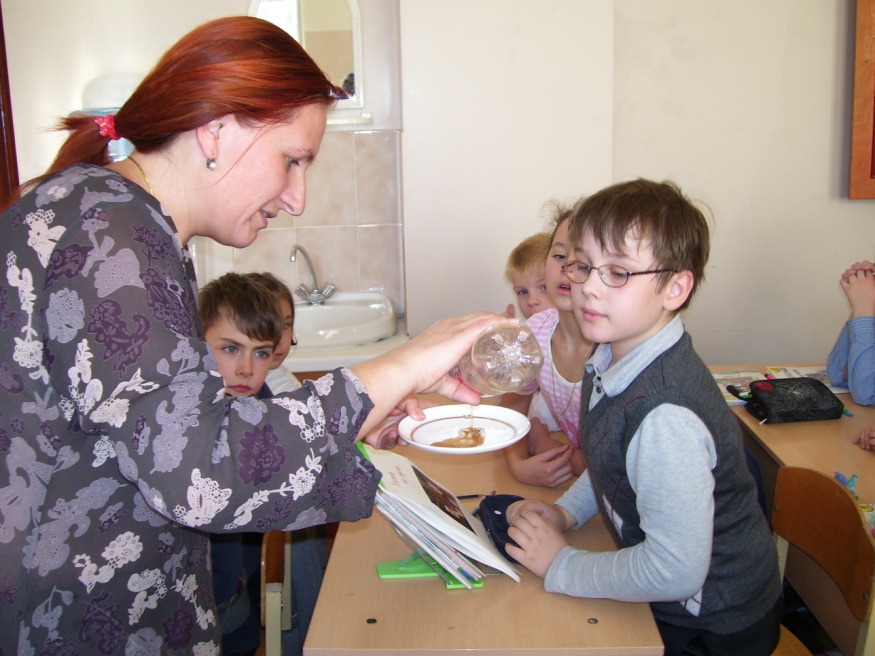 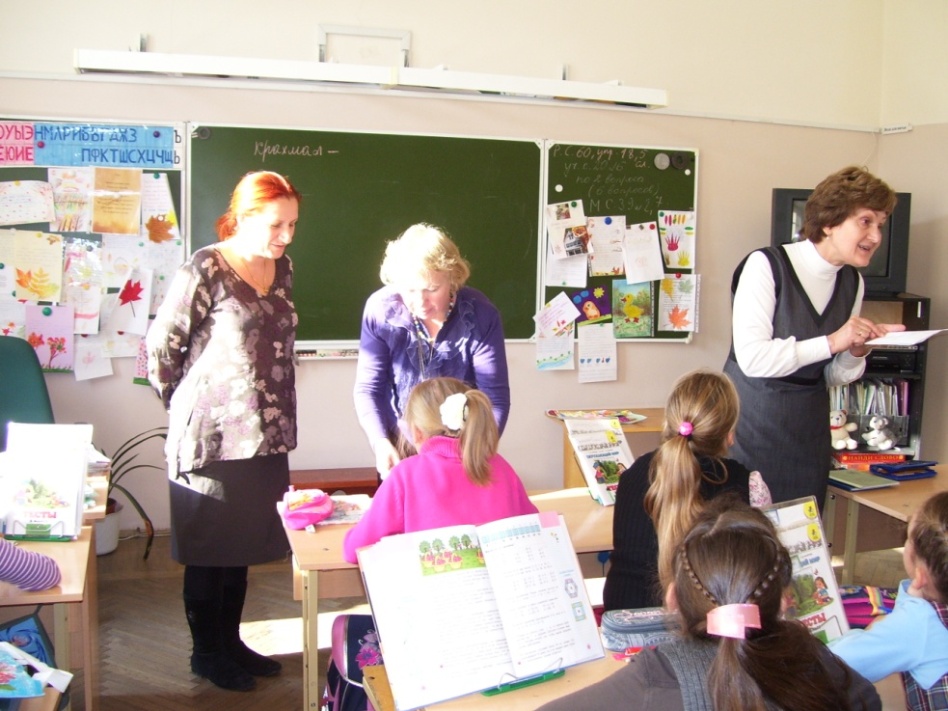 Расширение представлений о мире, формирование гражданской позиции и патриотическое воспитание.
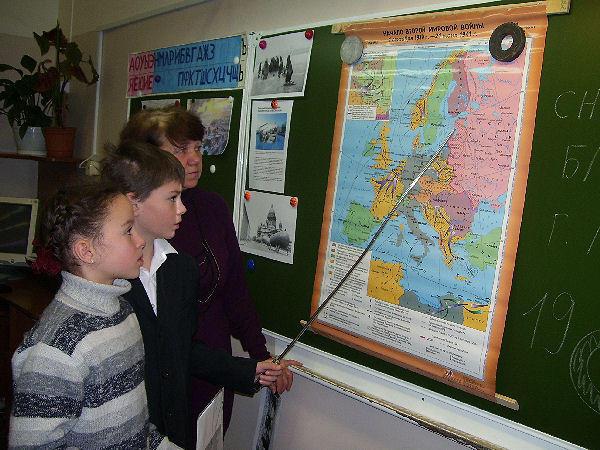 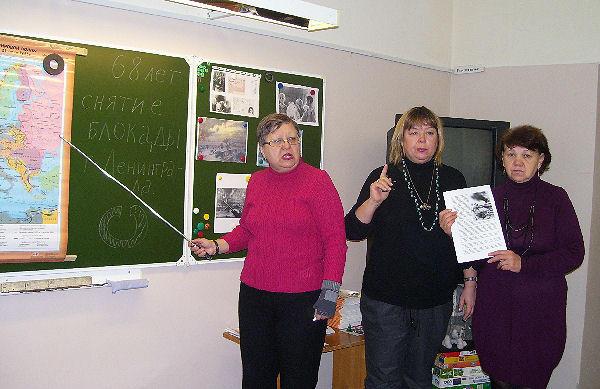 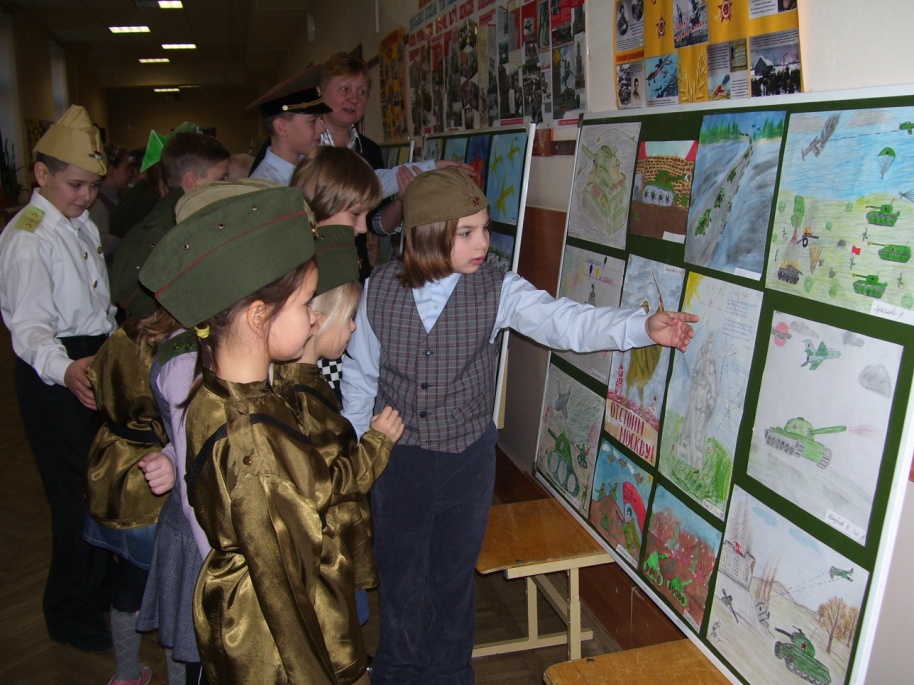 Развитие детской проектной деятельности в начальной школе с помощью инициирования и использования проектов старших классов.
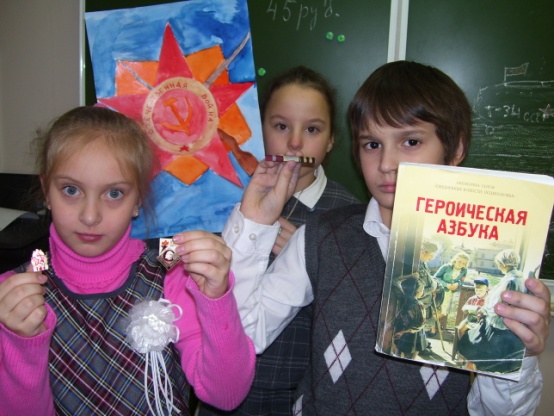 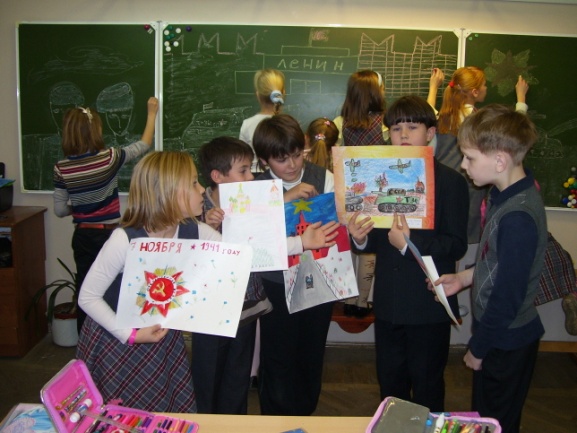 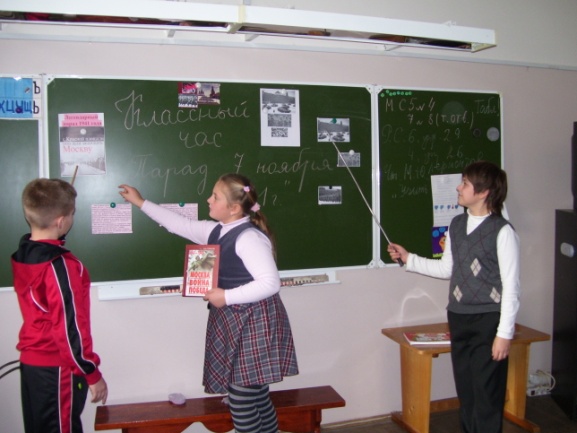 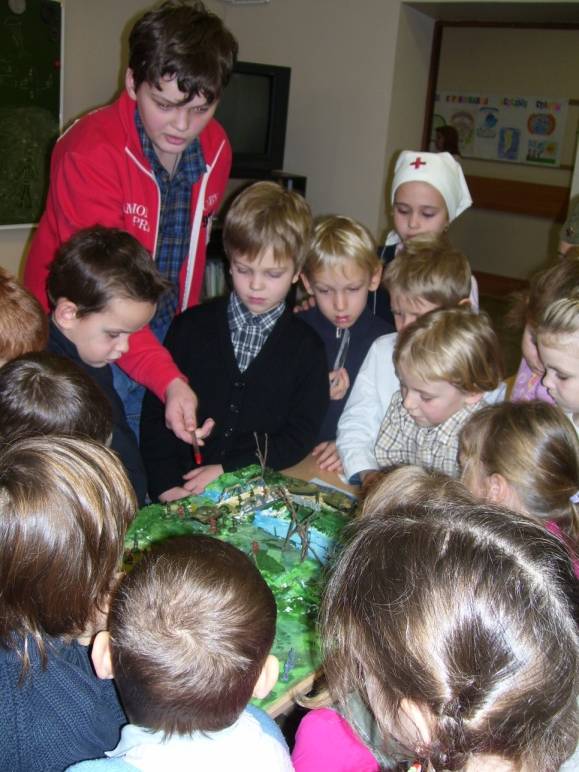 Развитие умения моделировать с помощью индивидуальных и групповых проектов.
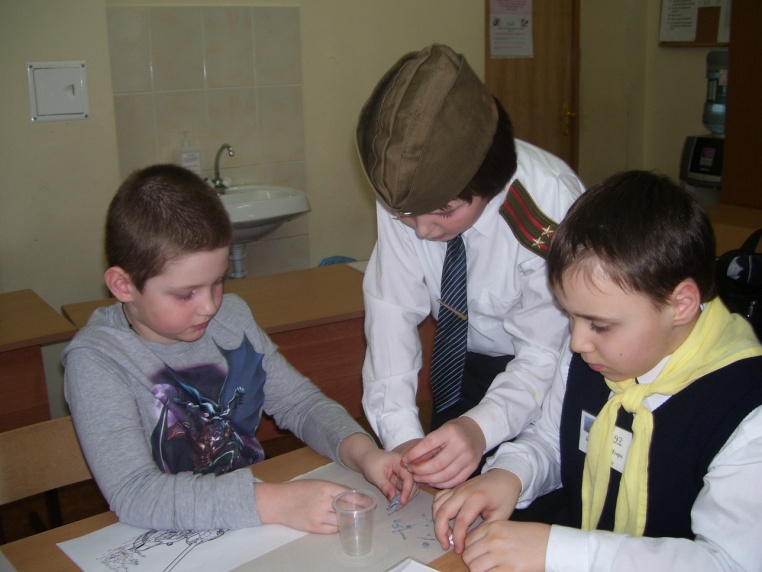 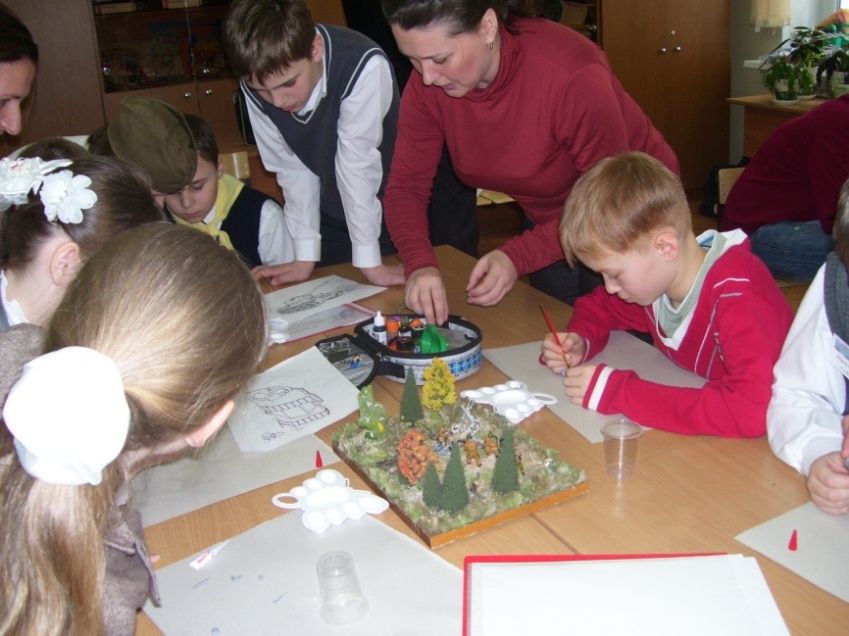 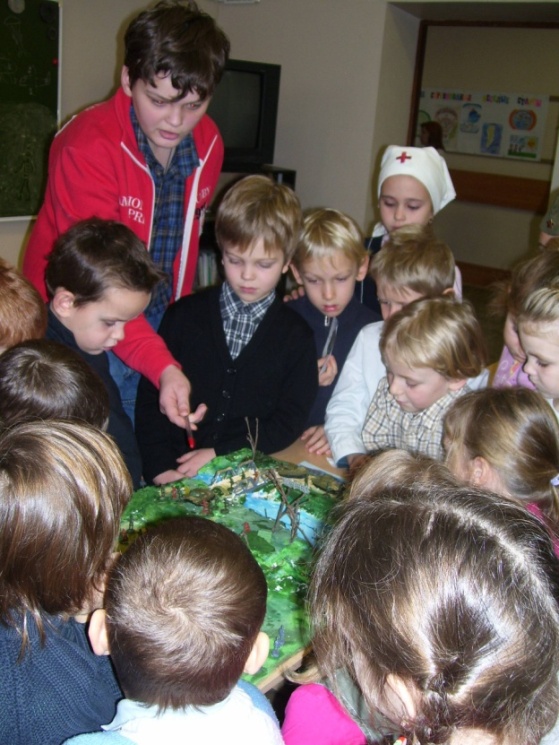 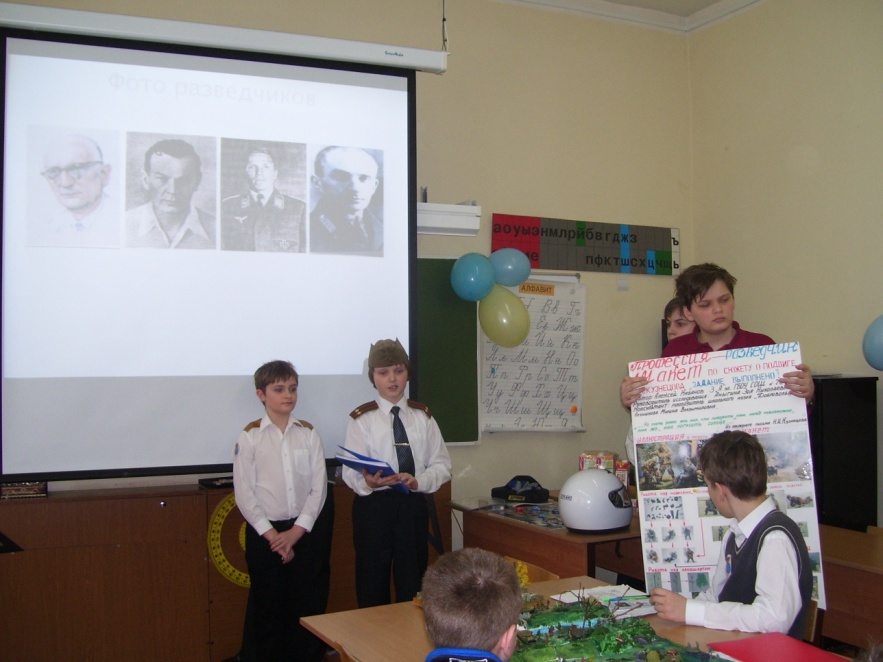 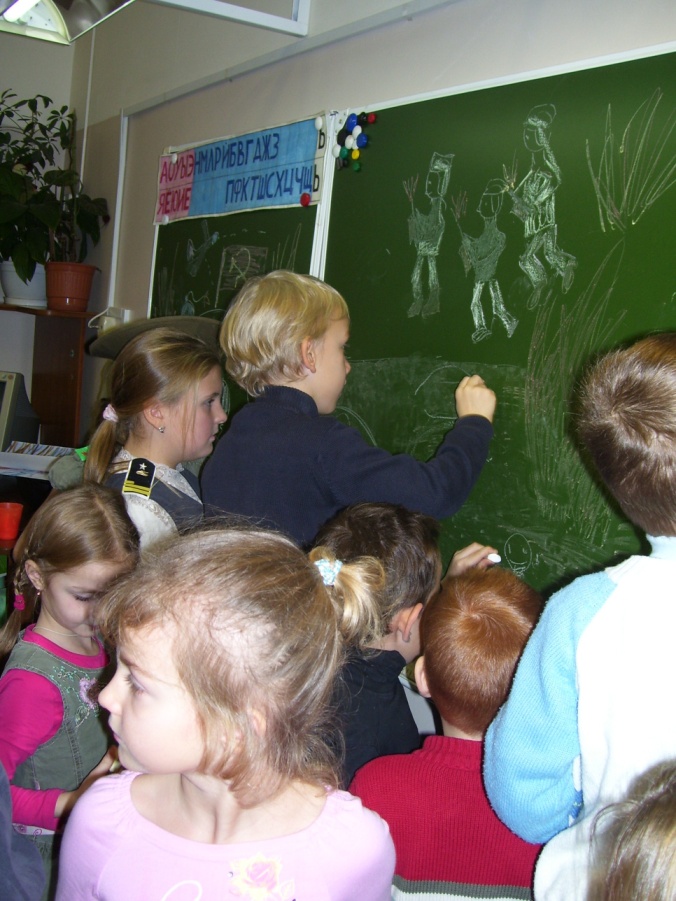 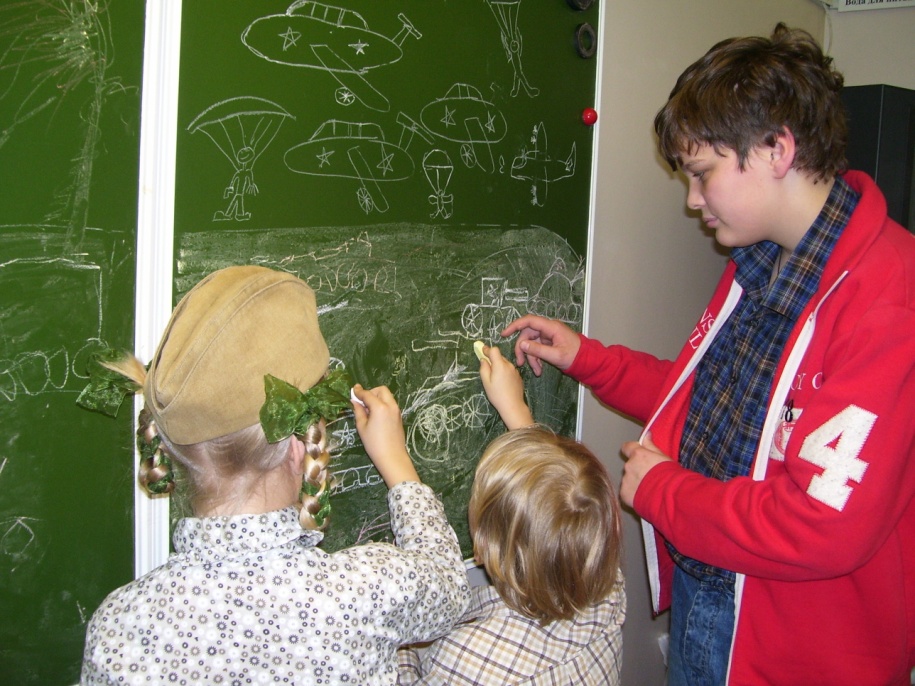 Мастер – класс для малышей «Георгиевская лента»
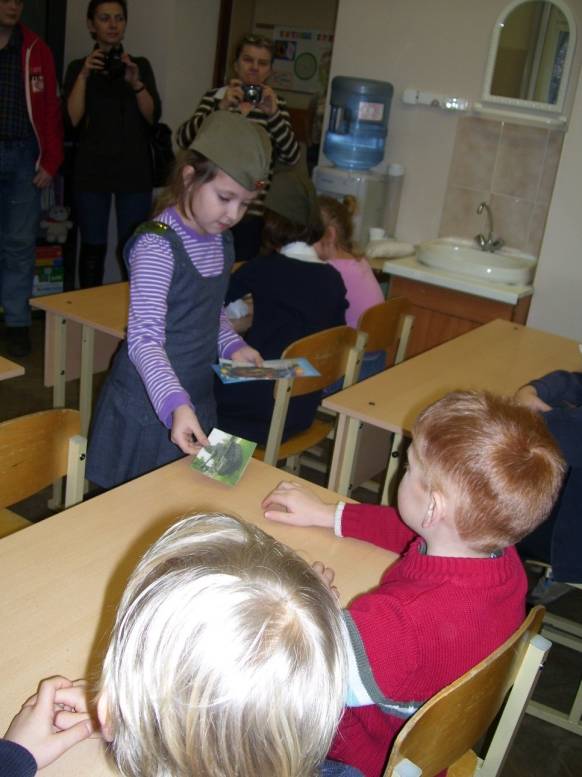 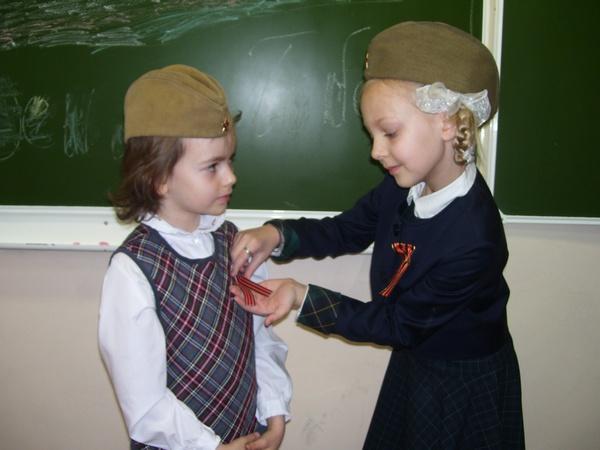 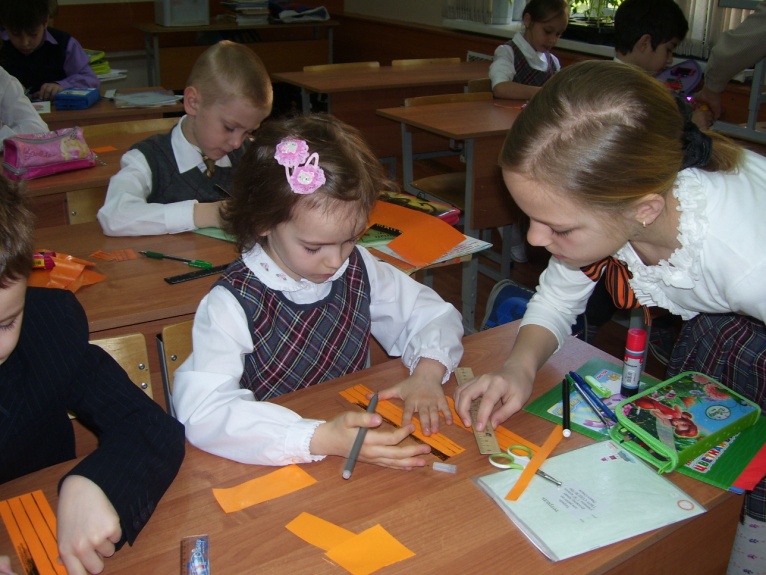 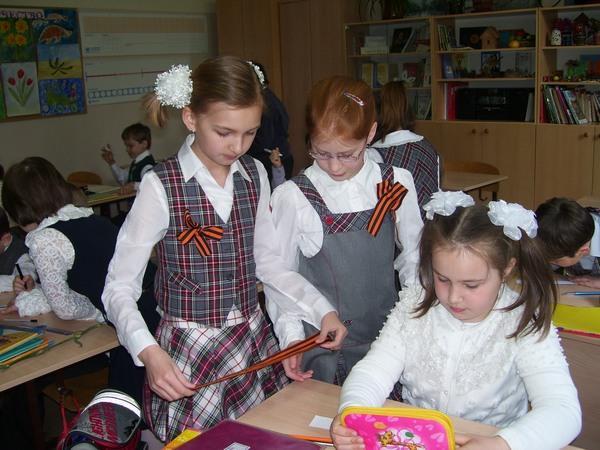 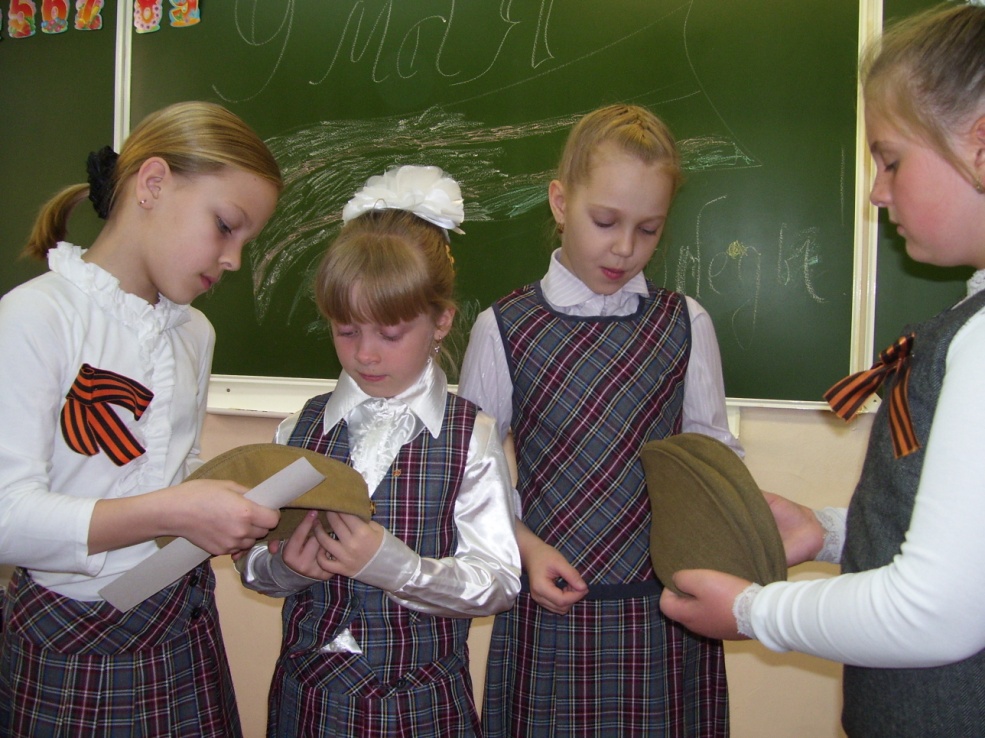 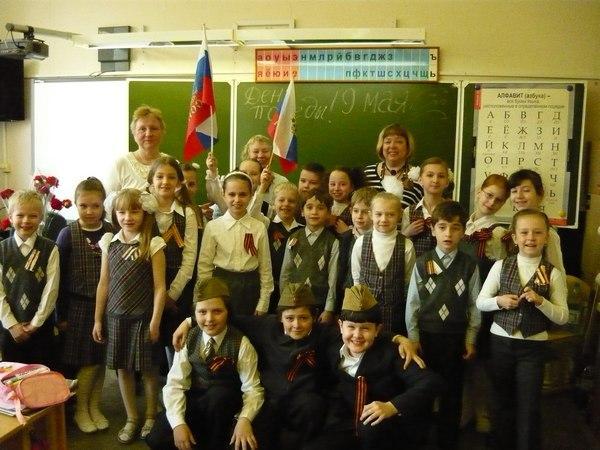 Интегрированные уроки  как средство 
развитие творческих способностей
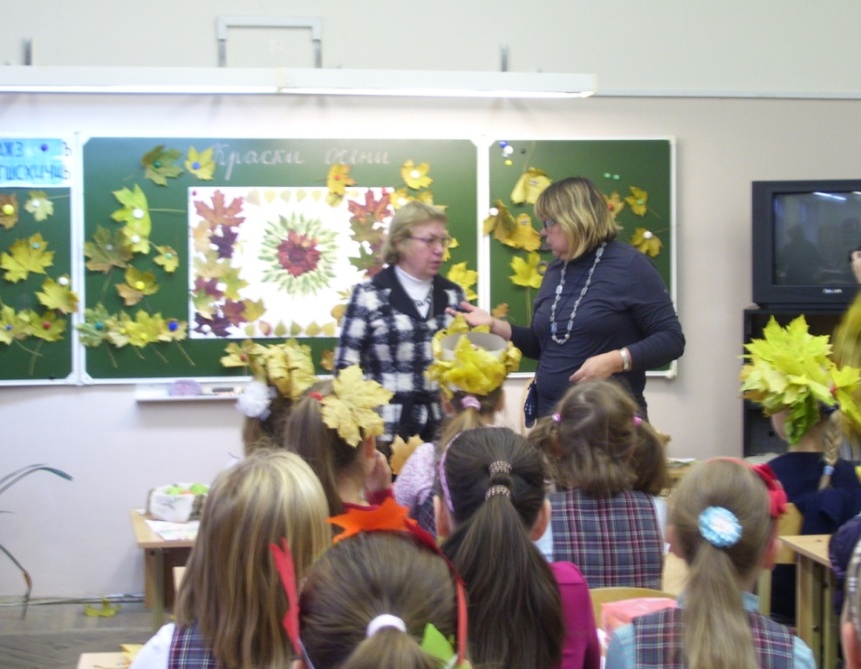 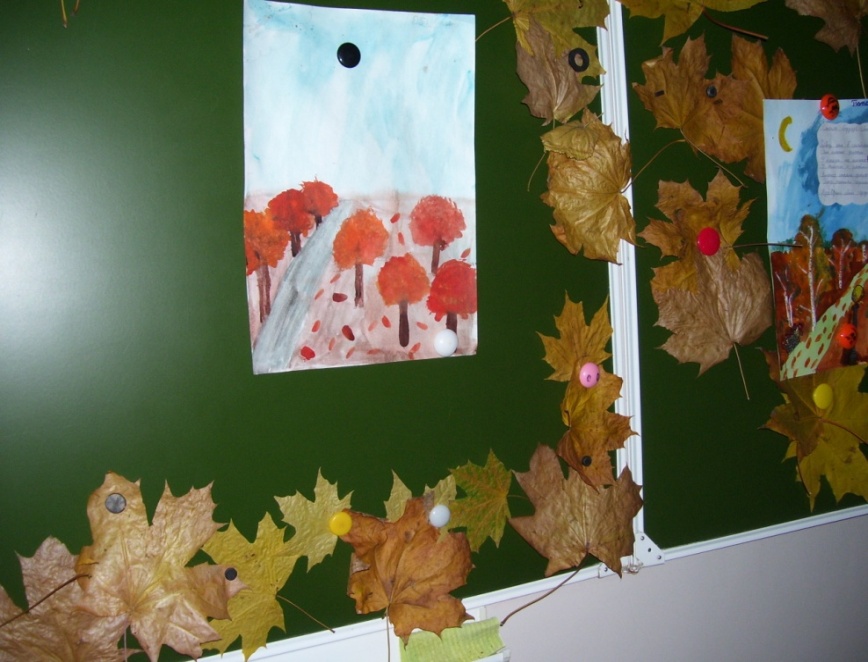 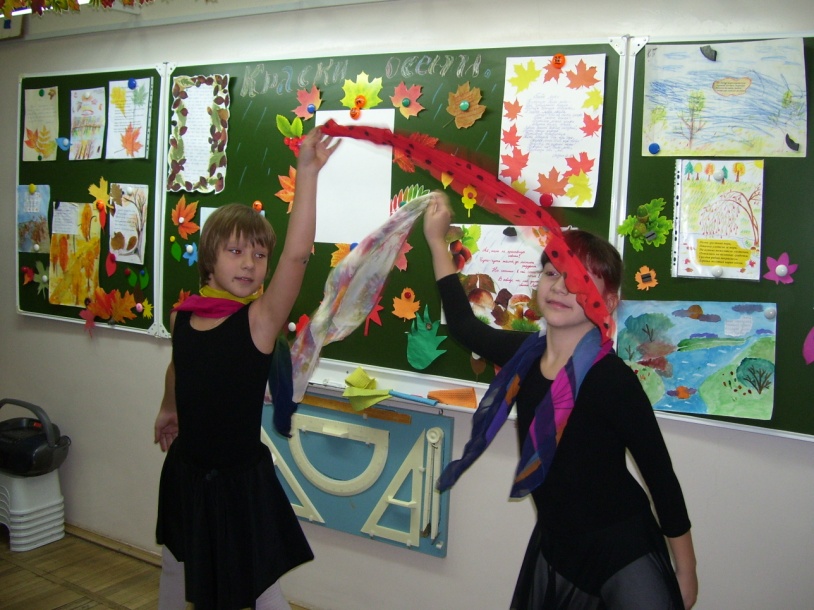 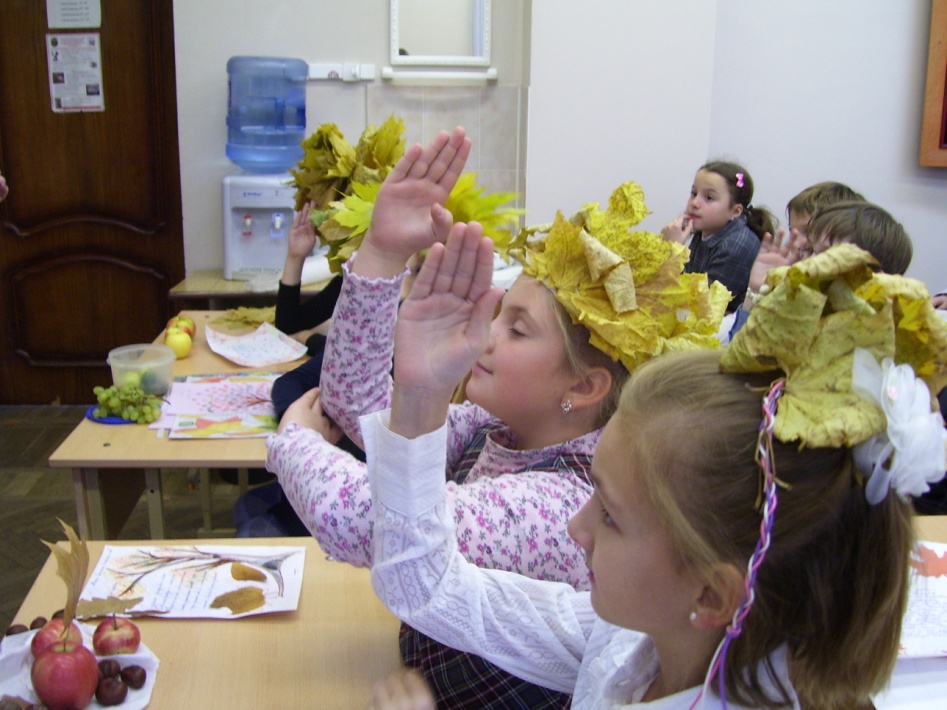 Выявление и поддержка одаренных детей
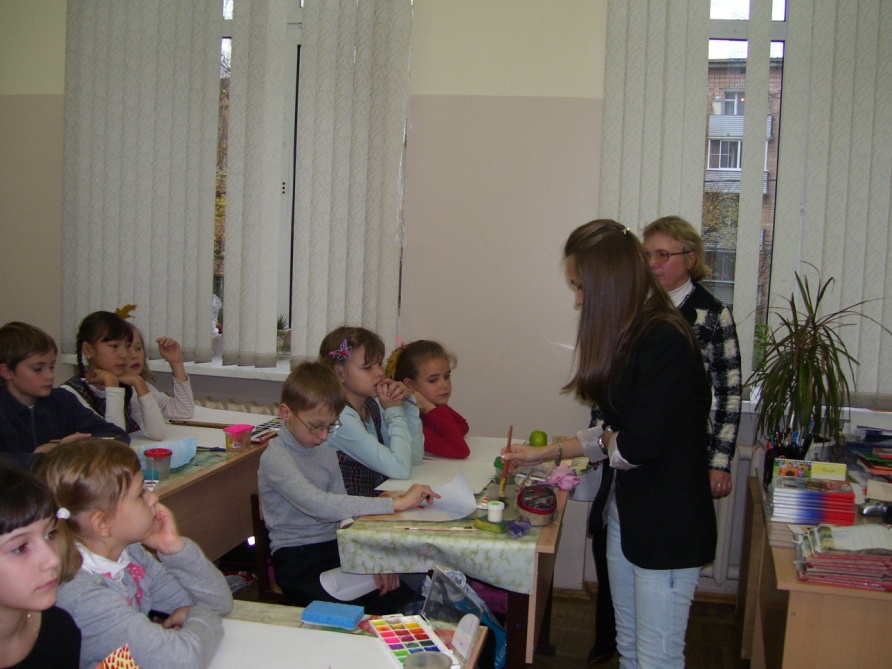 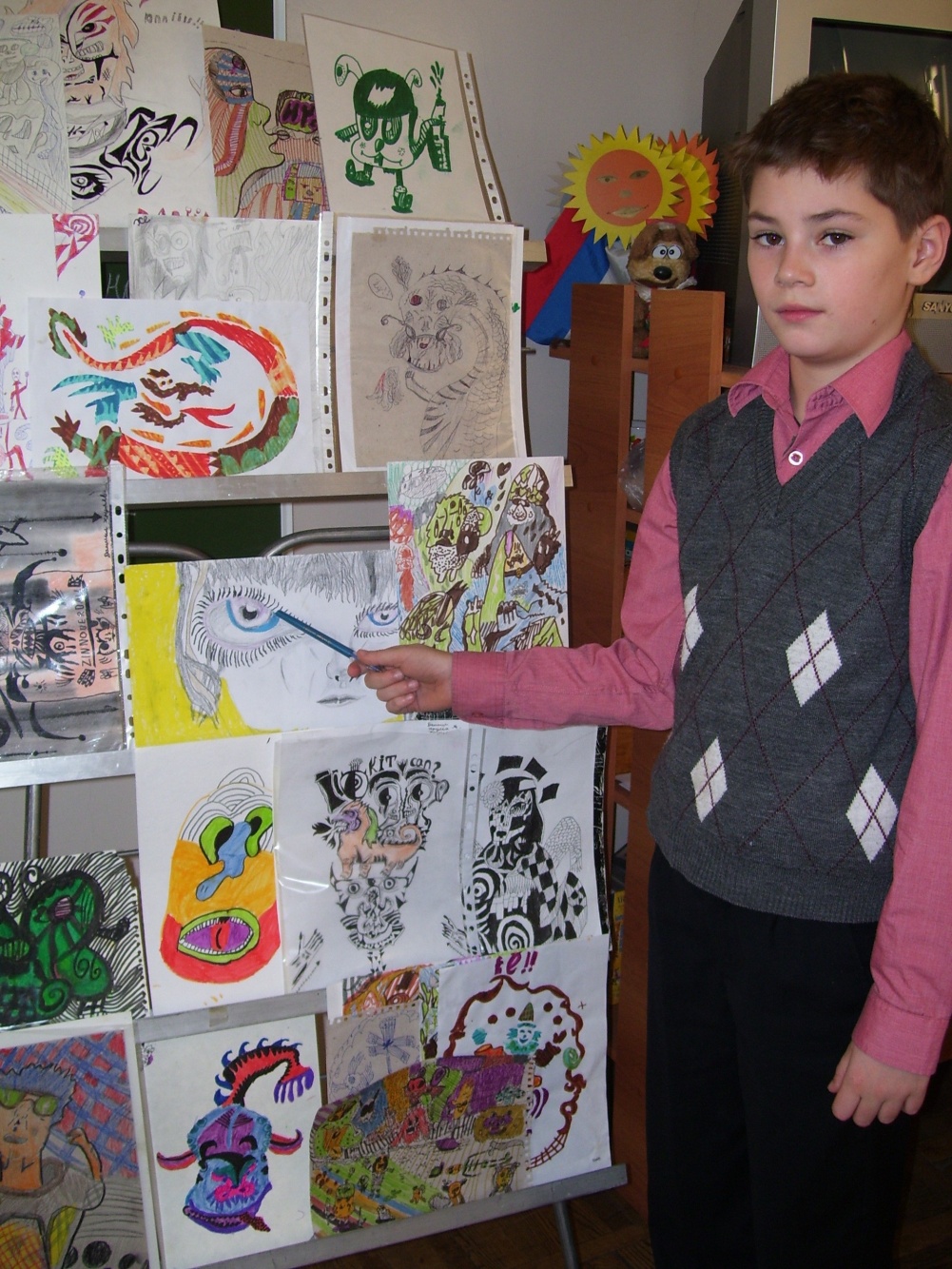 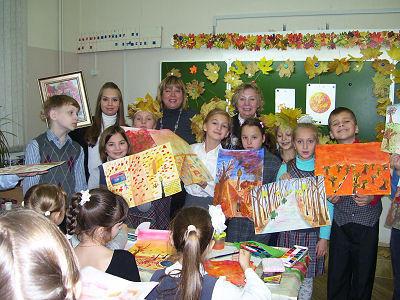 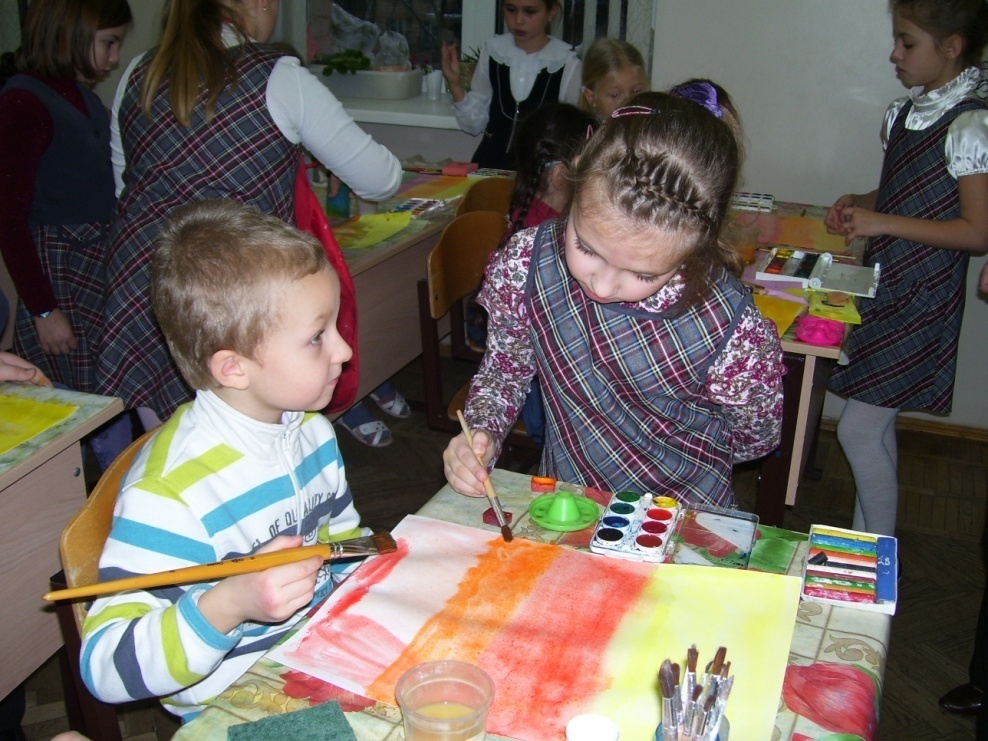 Развитие универсальный способностей младших школьников.
Исследование установления логических связей и отношений между понятиями, возможности удержания инструкции и выполнения задания до конца, возможности анализа большого количества печатного материала, характер обучаемости.
Ребенок делает  с душой
 только то, что ему нравится!